200 channel sensors
The sensor has been bonded in Pisa and arrived in Padova on 19 September 2022
INFN Padova
Sergii Vasiukov
21.09.2022
The results of a visual test of the condition of
the strips and contacts/bondings using an optical microscope
The all bindings look well.
A short circuit has been observed between strips number 33 and 34 (from the top of the board label)!
There is a lot of dust and lint on the detector surface.
The backside metallization has irregular thickness.
Front view
Back side
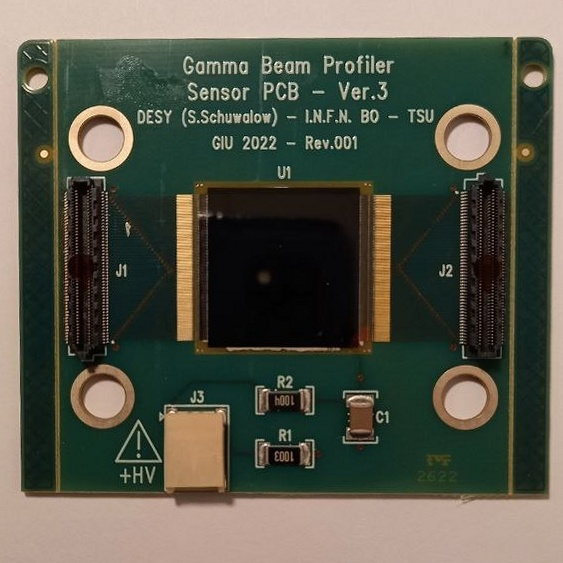 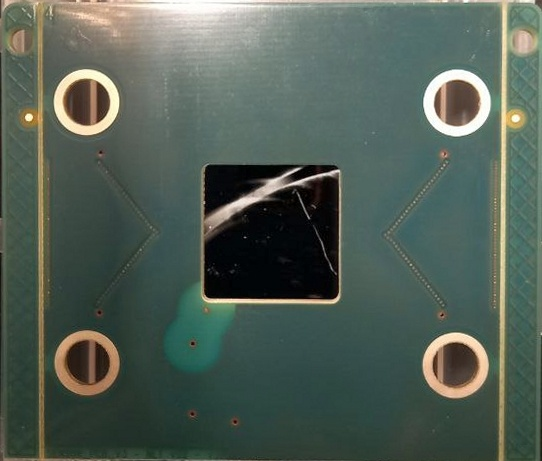 Front view (back illumination)
Back side (back illumination)
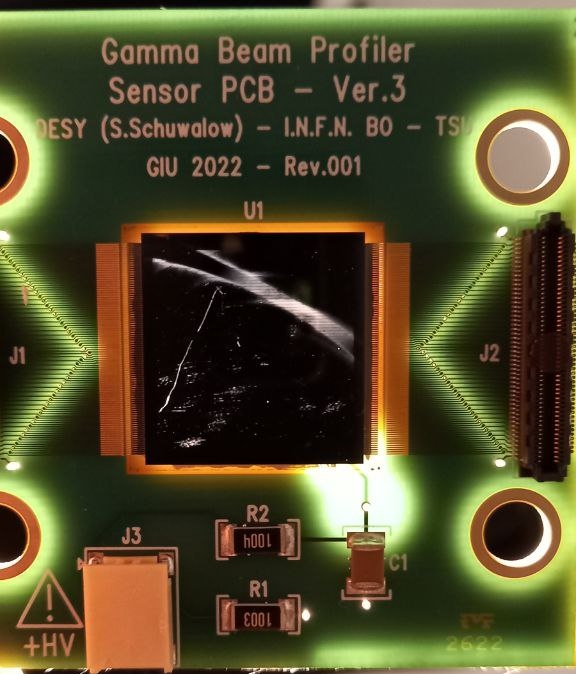 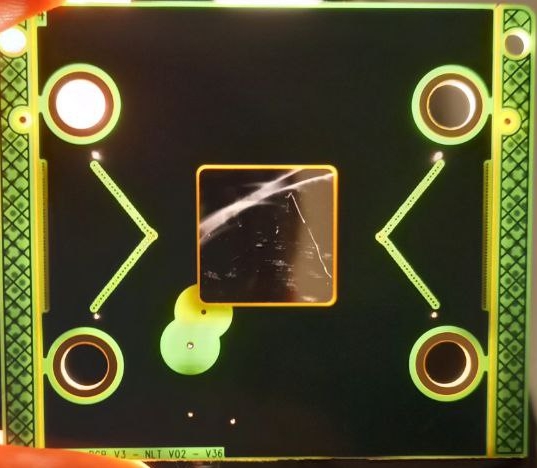 Output wires and strips bonding
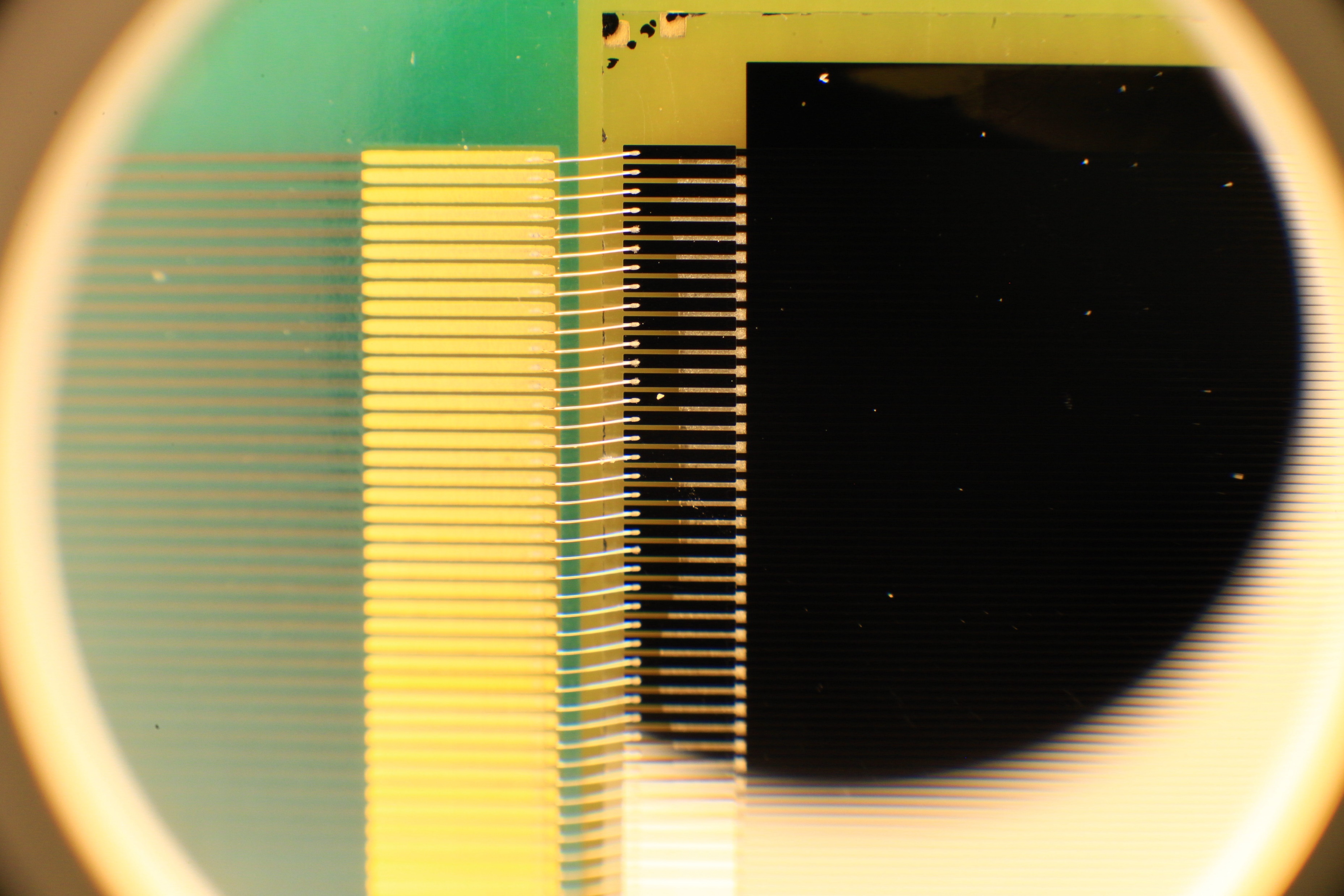 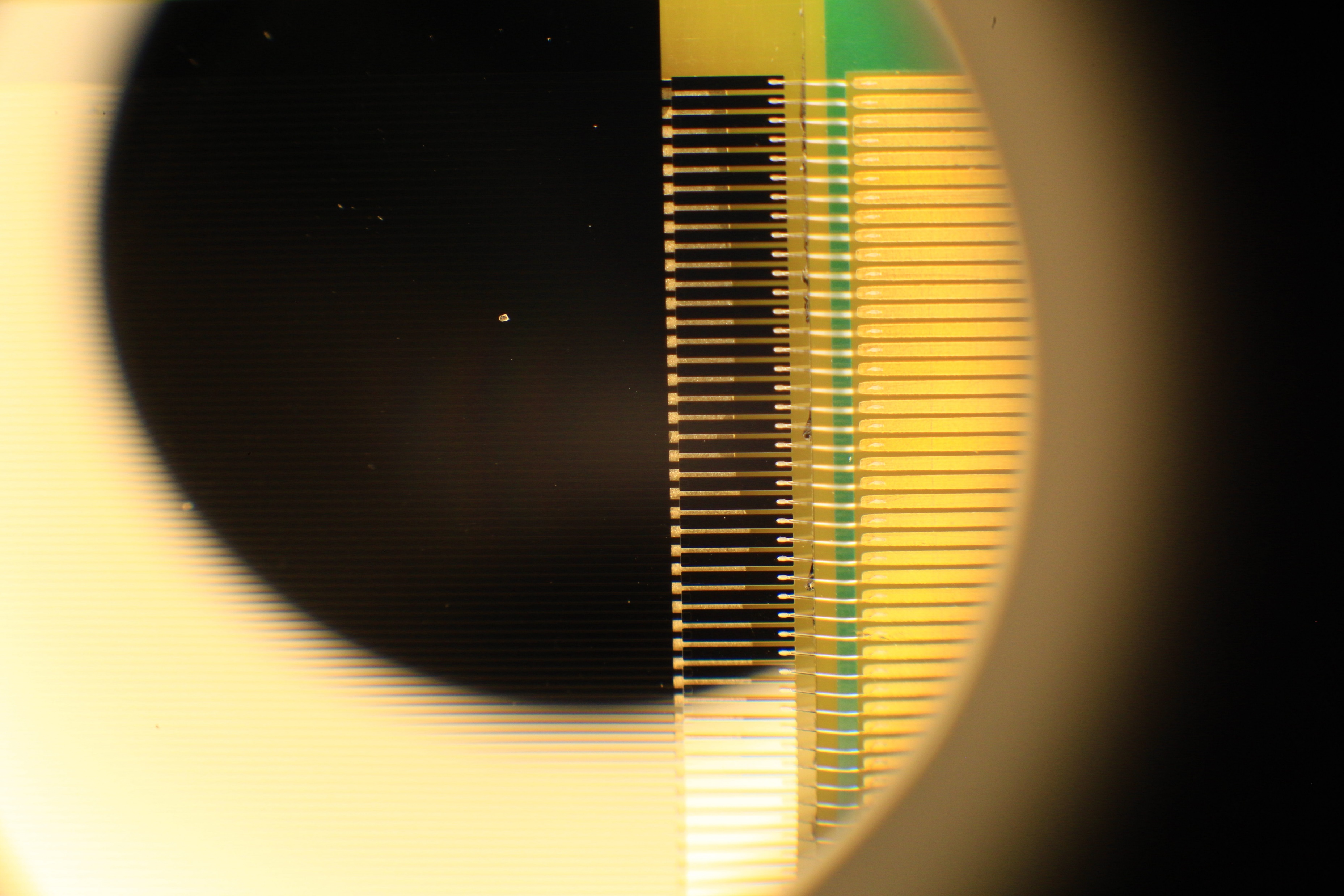 Sapphire - Front view
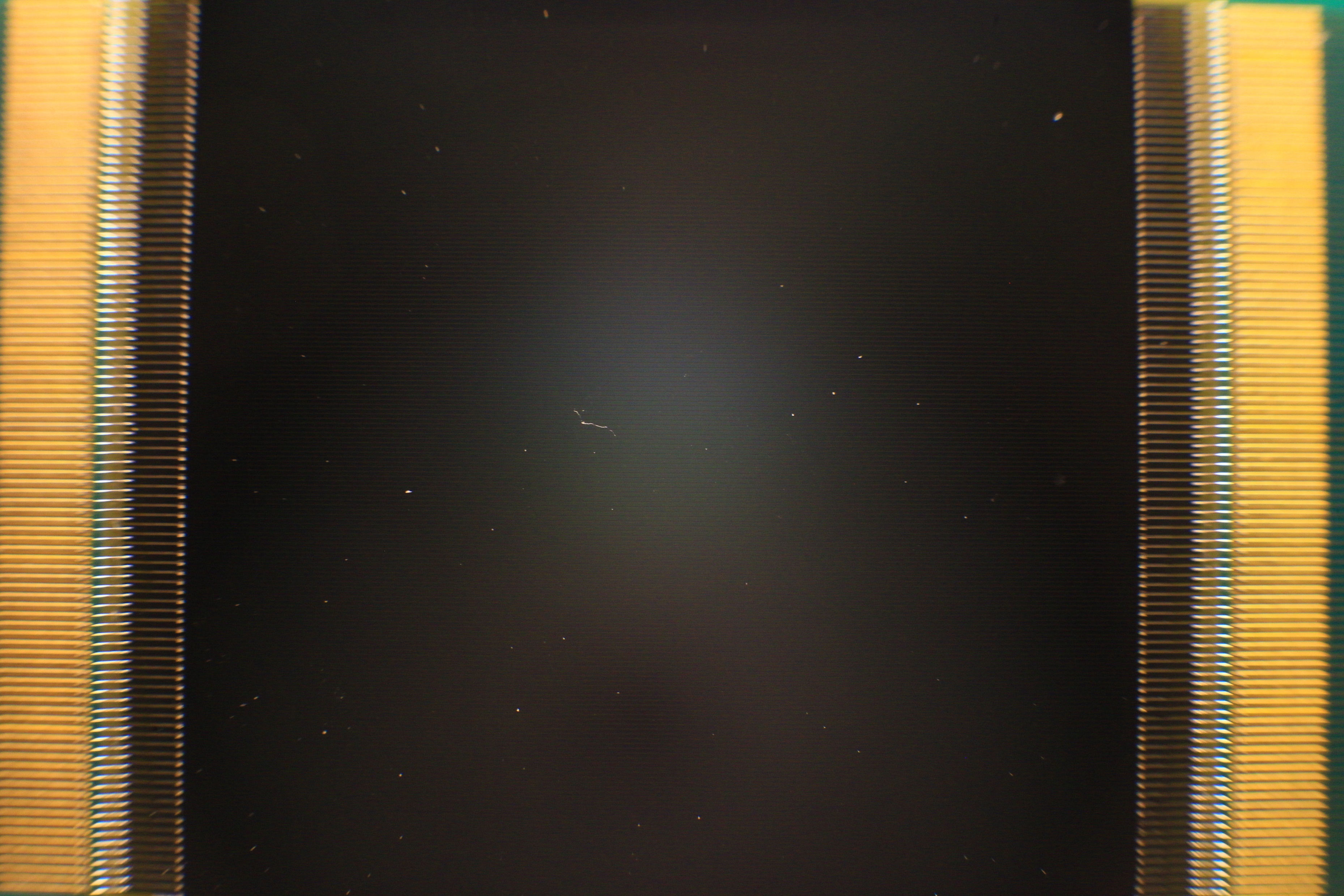 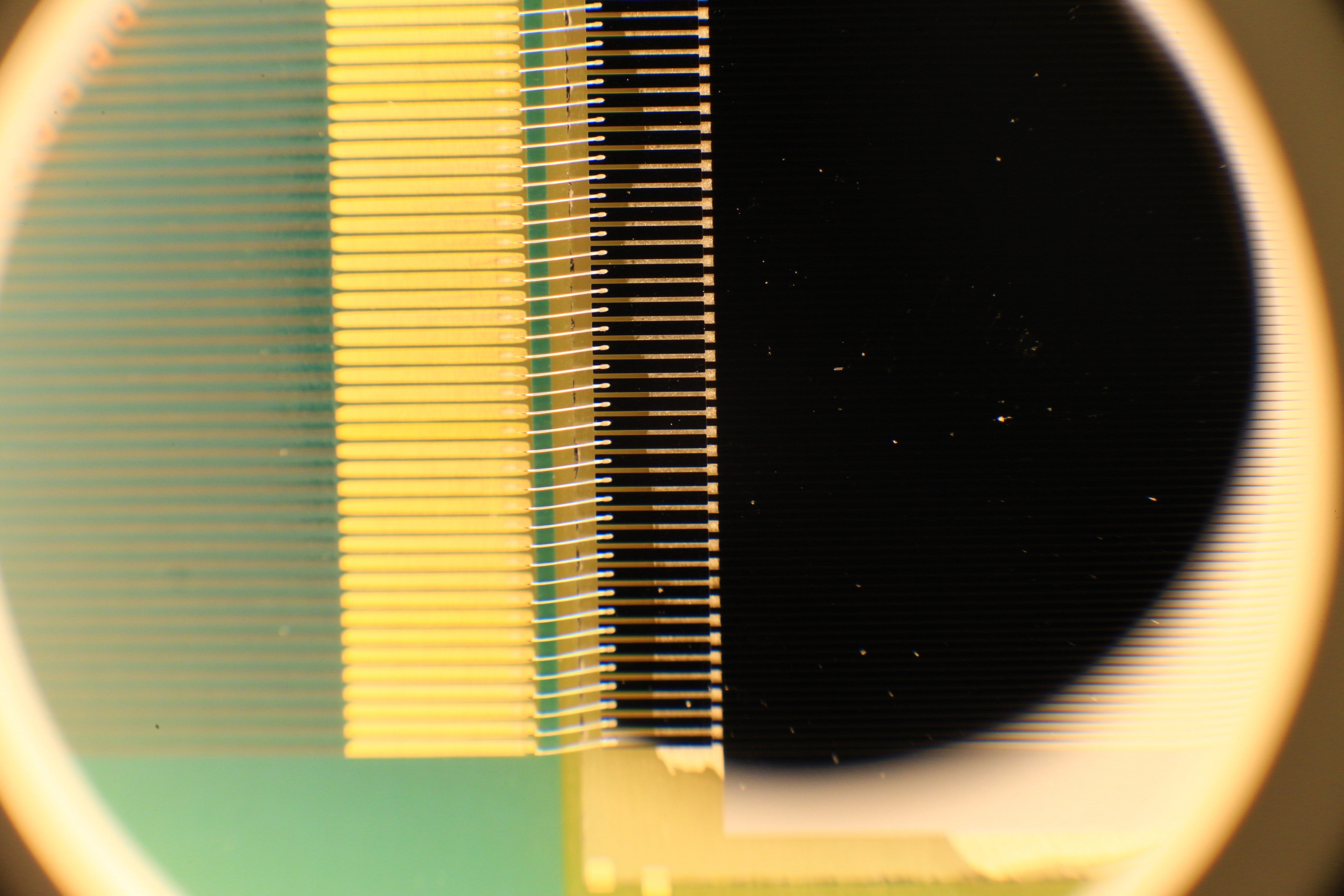 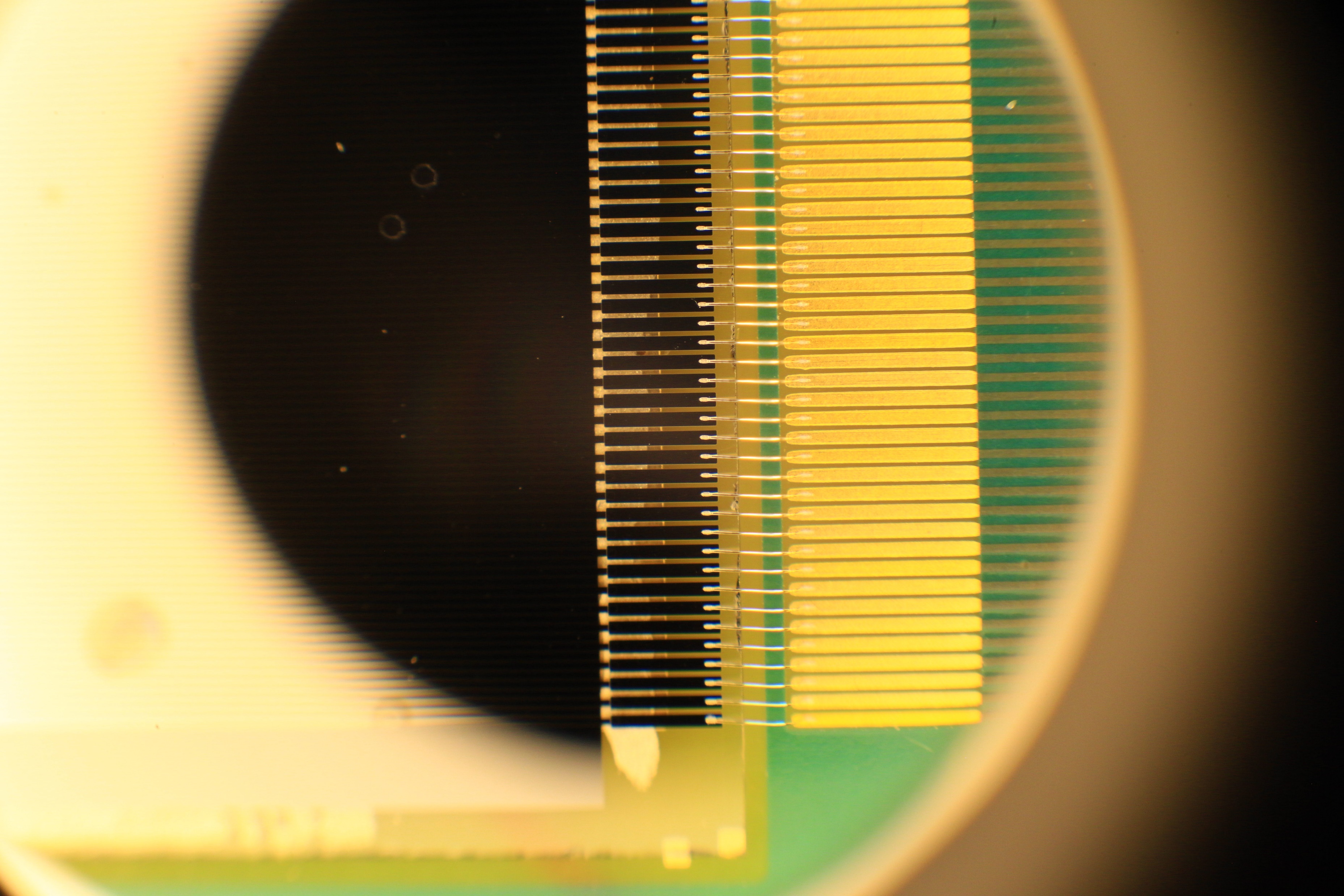 Front view (back illumination)
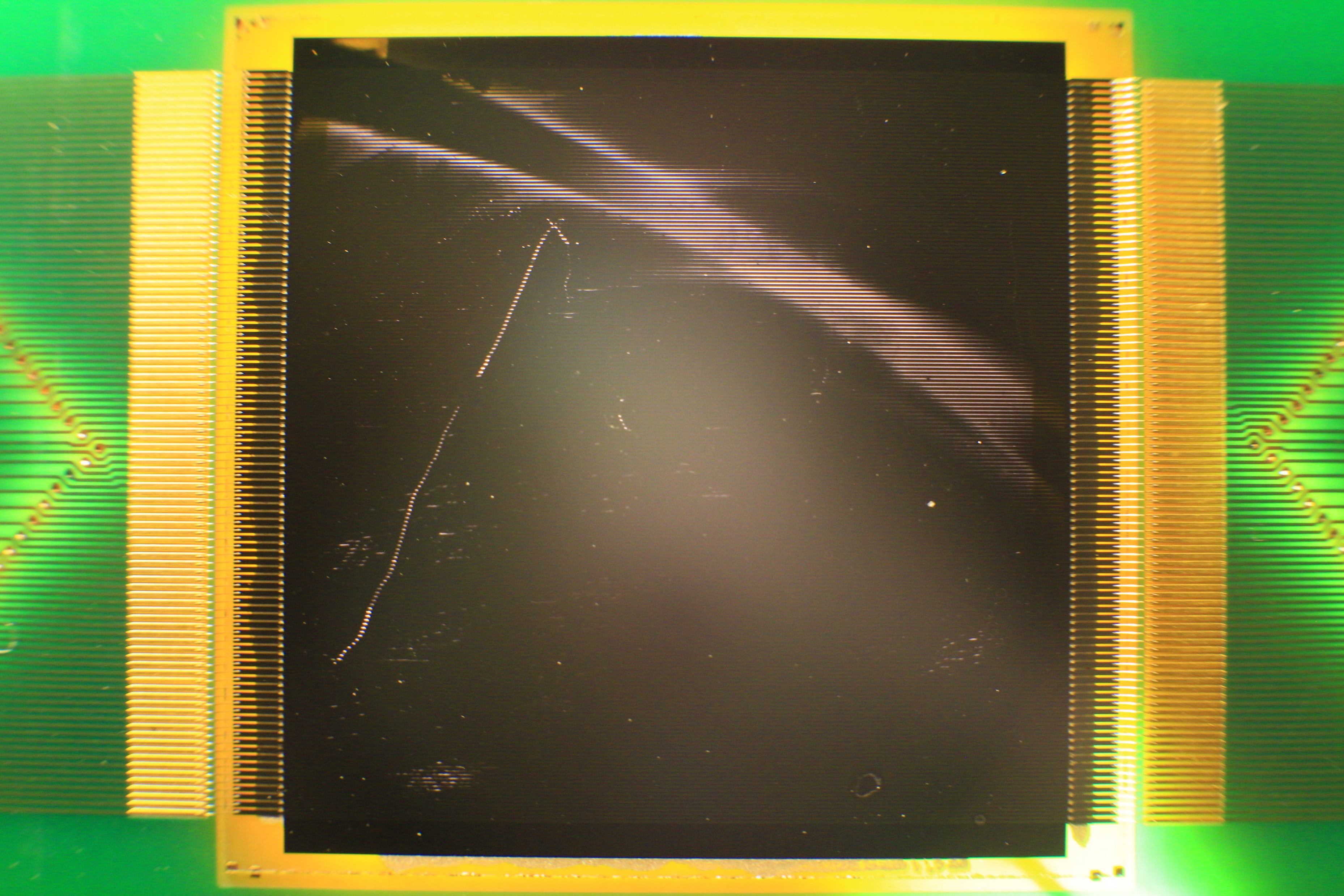 Plugs and electric elements
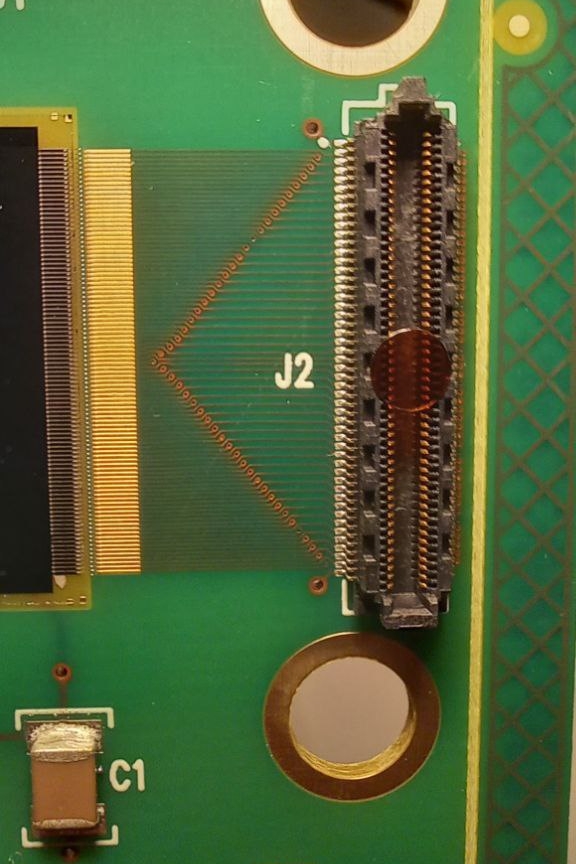 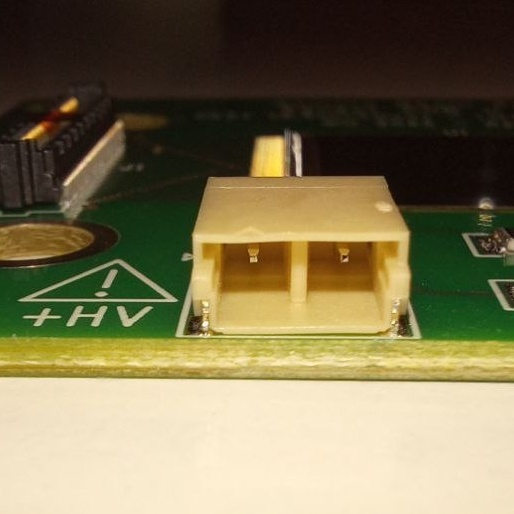 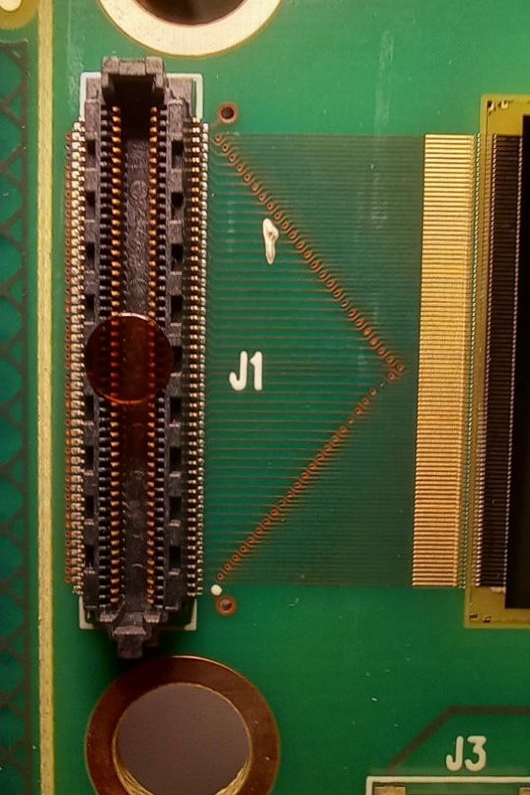 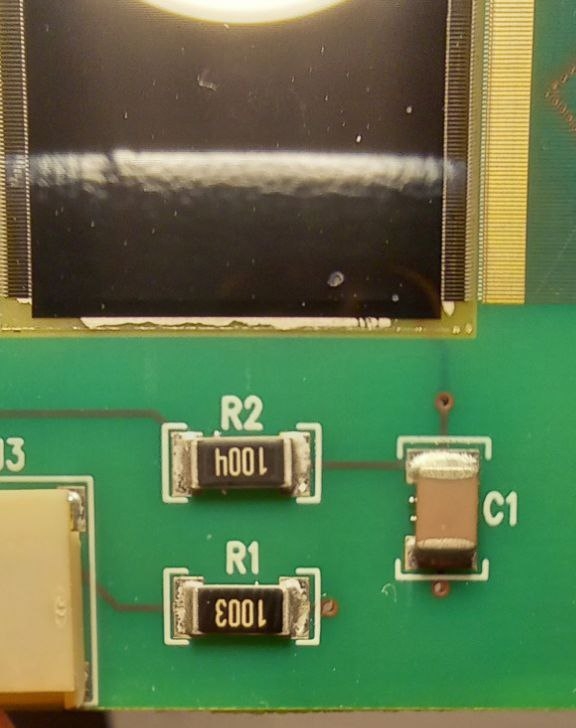